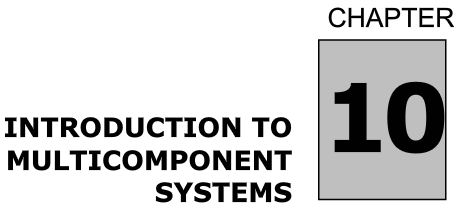 Components
Phases
Degrees of Freedom
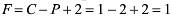 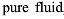 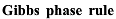 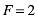 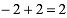 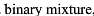 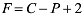 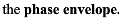 Single Component
Two Components
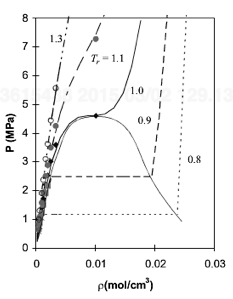 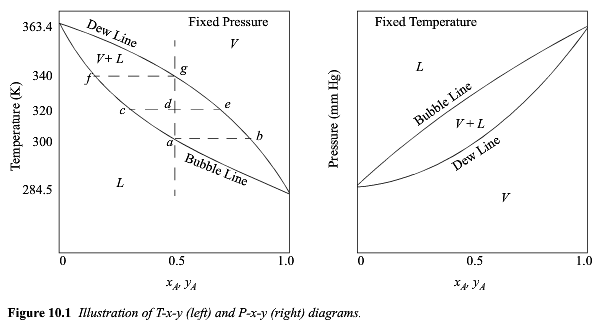 Composition is the other DOF
1
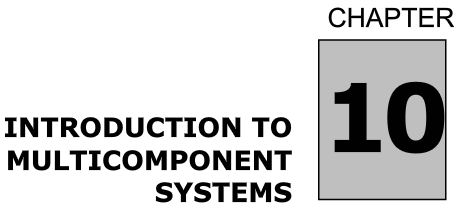 Components
Phases
Degrees of Freedom
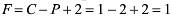 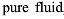 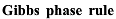 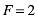 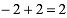 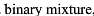 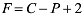 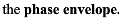 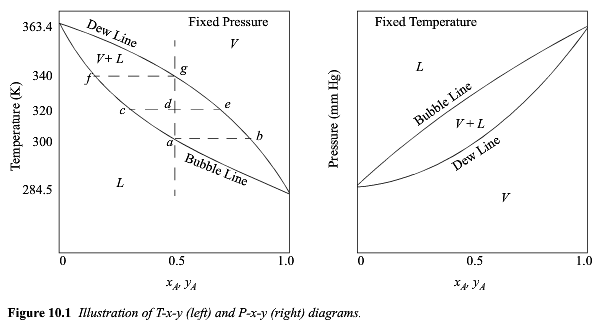 2
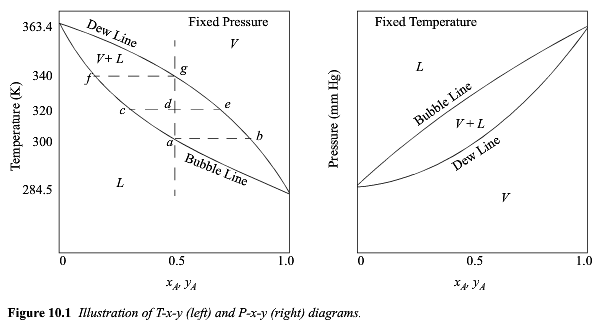 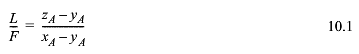 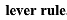 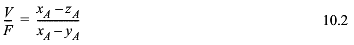 3
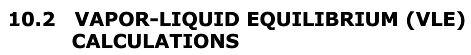 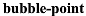 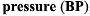 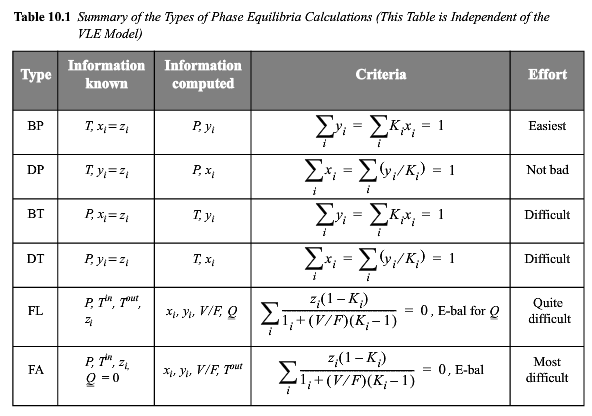 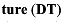 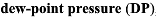 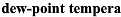 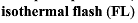 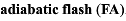 4
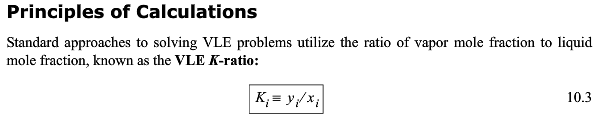 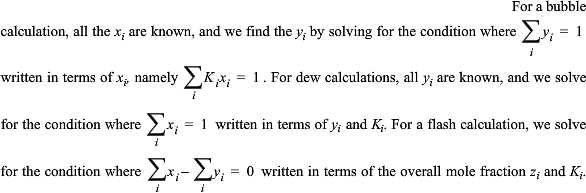 (Like a Solution Ideal Gas law)
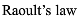 More Complex EOSs are presented in later chapters
5
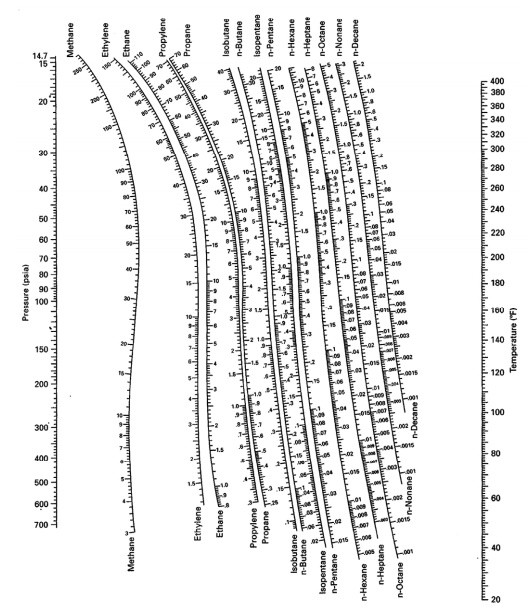 DePriester Chart for the K-ratio (T, P)
Ki = yi/xi
6
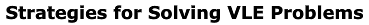 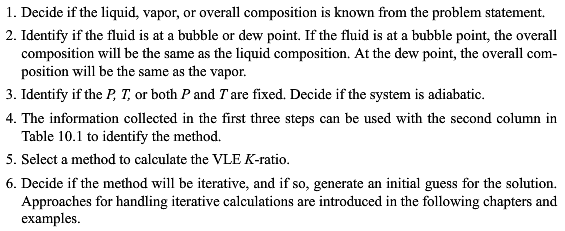 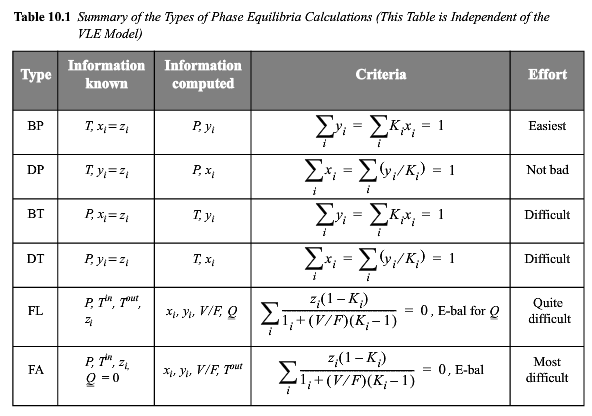 7
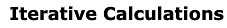 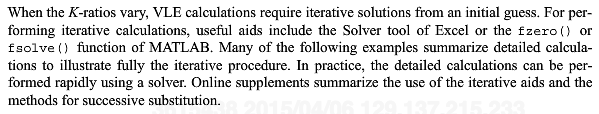 8
P1 = P1sat x1

(y1 =P1/P)
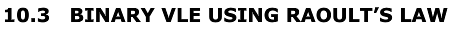 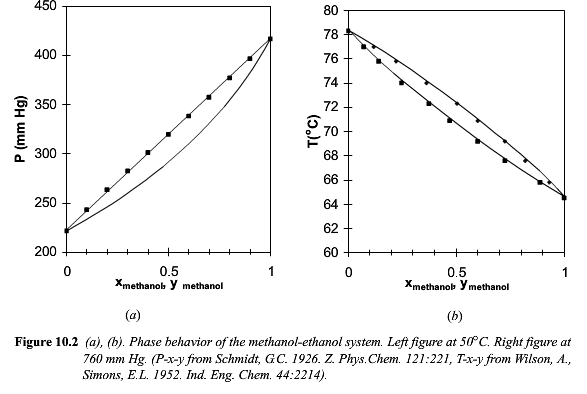 9
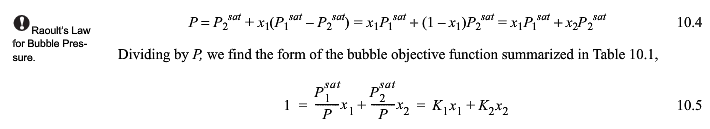 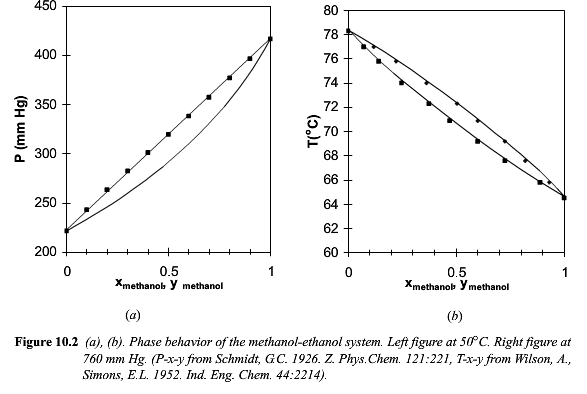 10
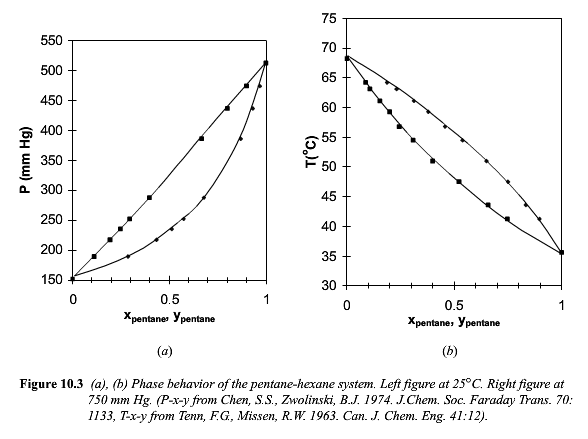 11
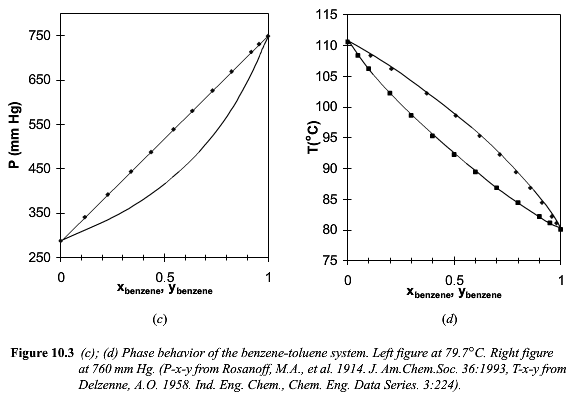 12
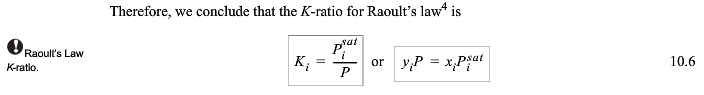 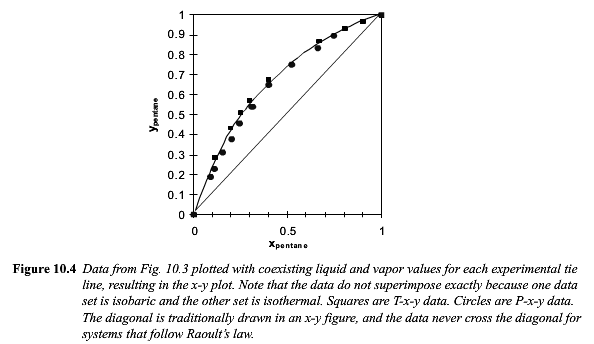 13
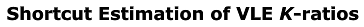 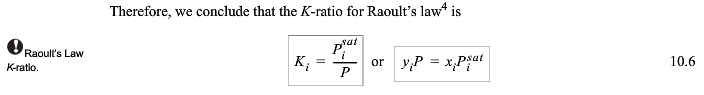 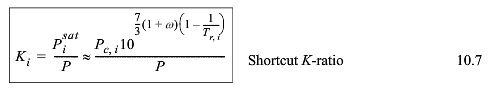 14
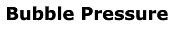 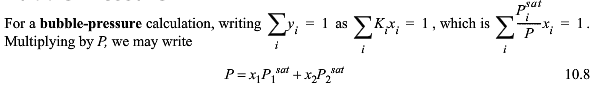 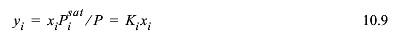 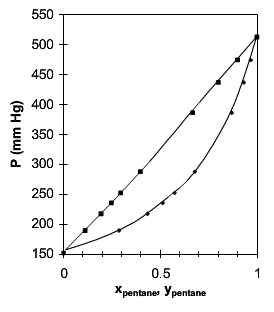 15
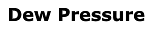 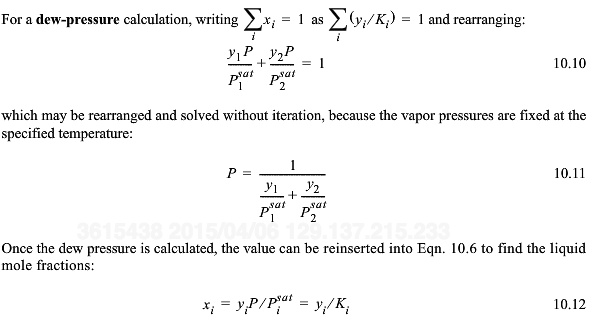 16
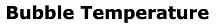 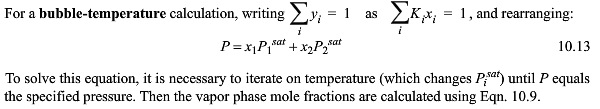 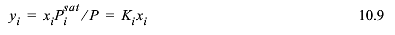 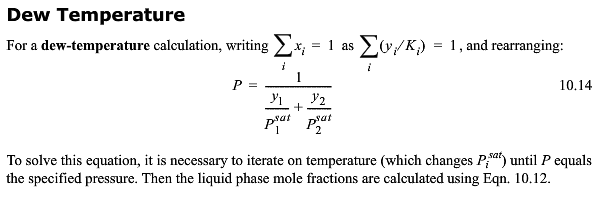 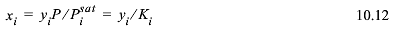 17
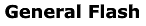 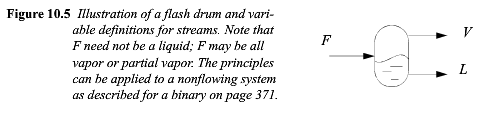 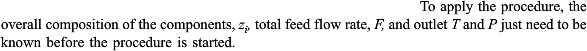 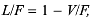 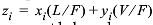 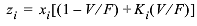 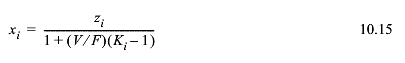 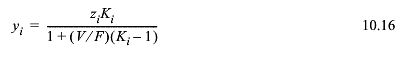 18
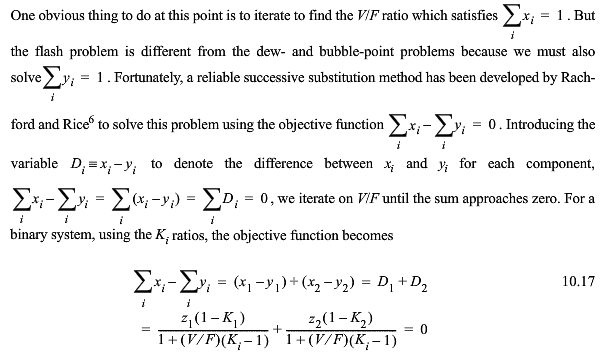 19
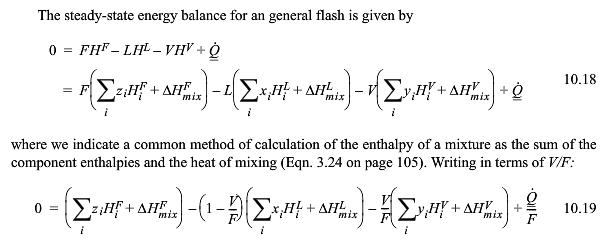 20
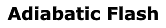 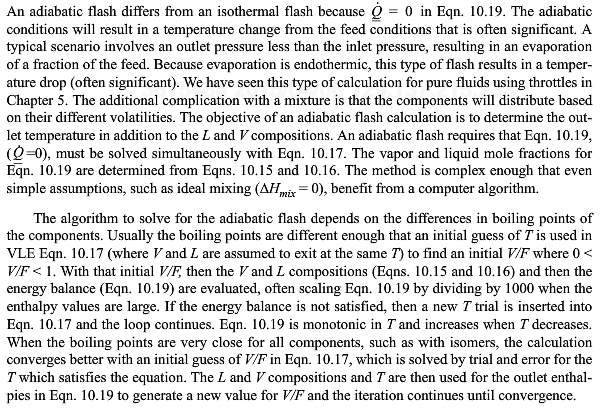 21
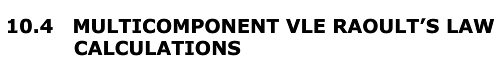 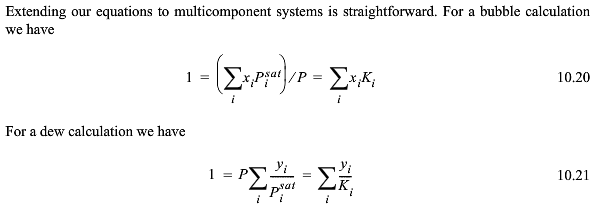 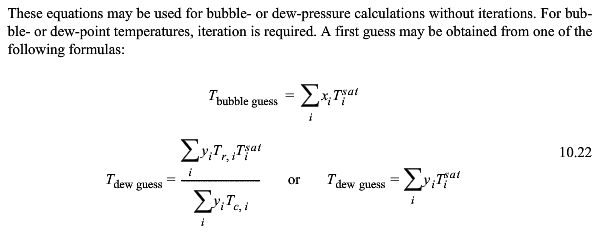 22
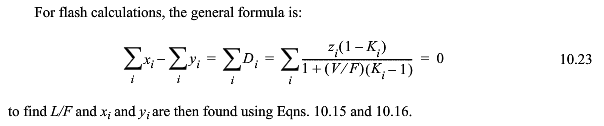 23
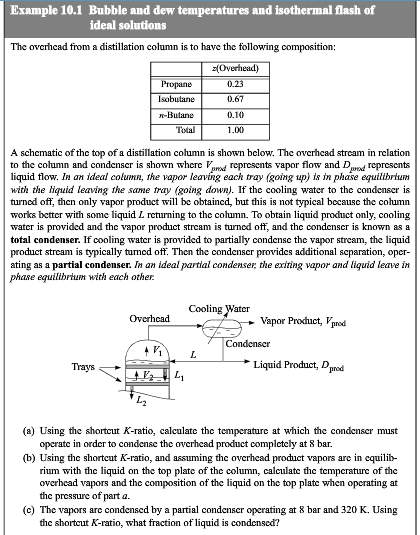 24
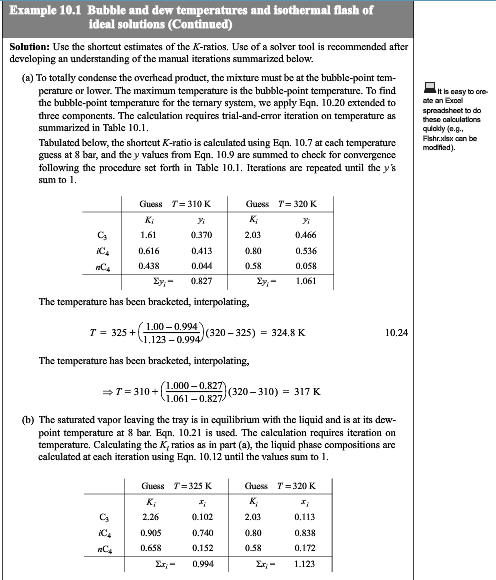 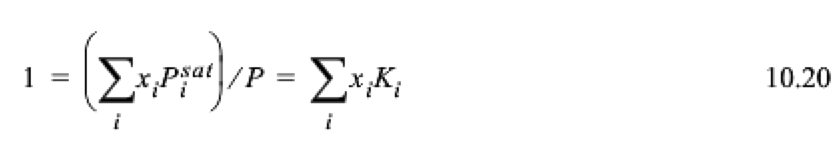 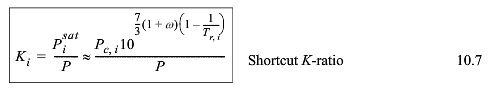 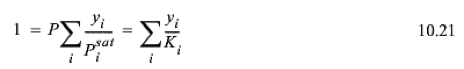 25
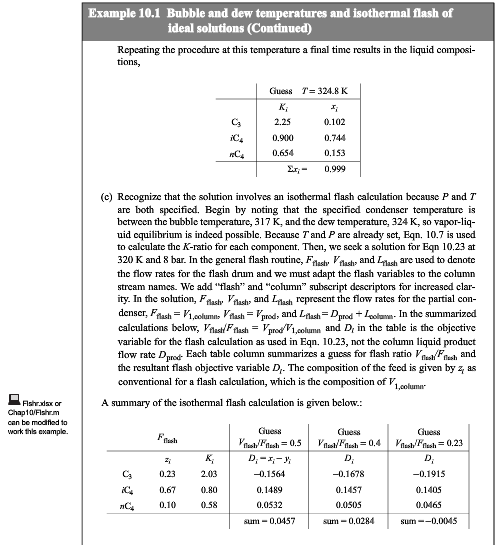 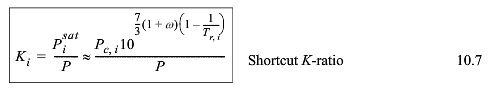 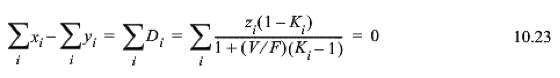 26
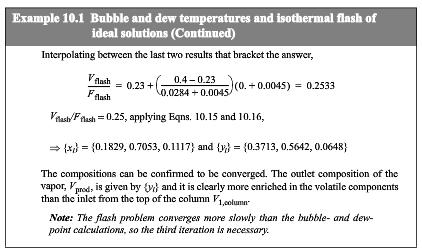 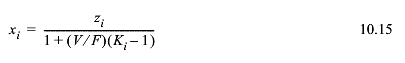 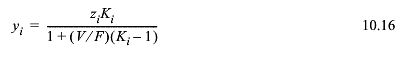 27
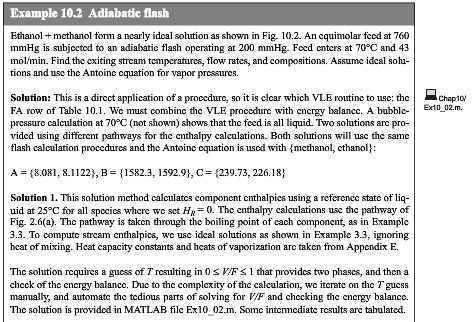 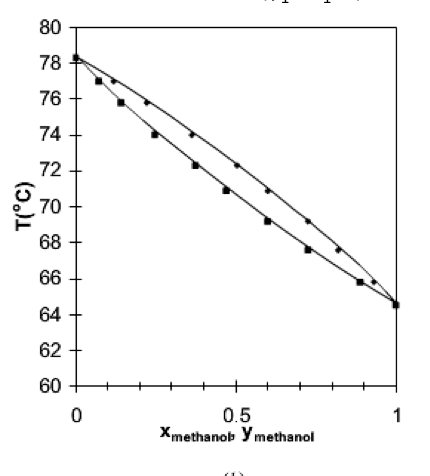 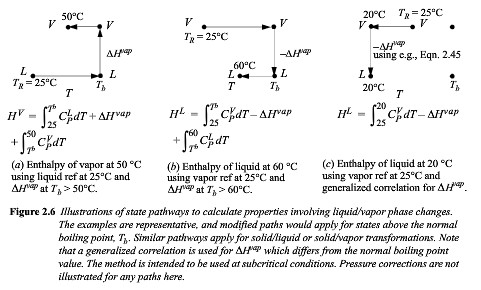 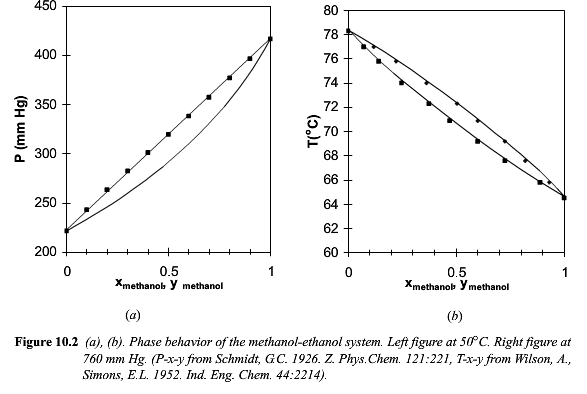 28
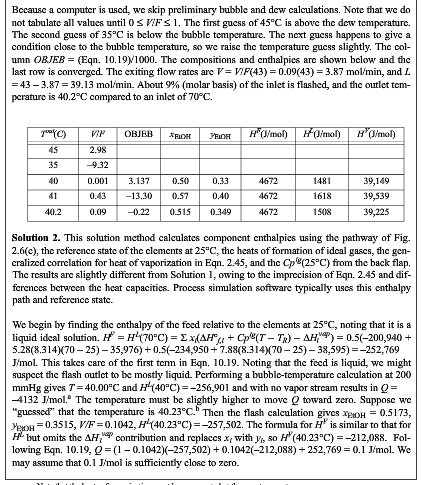 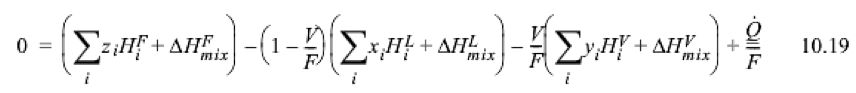 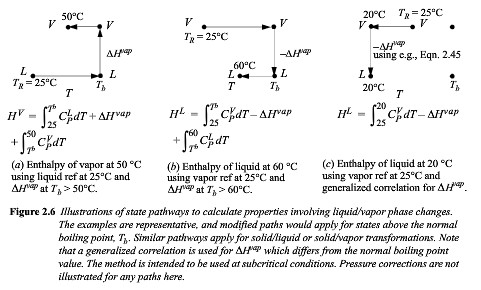 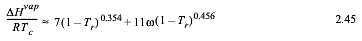 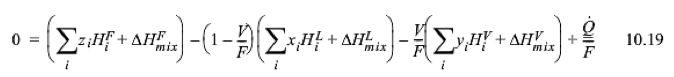 29
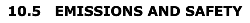 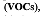 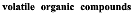 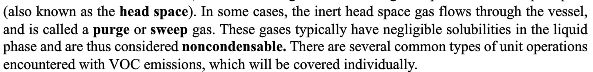 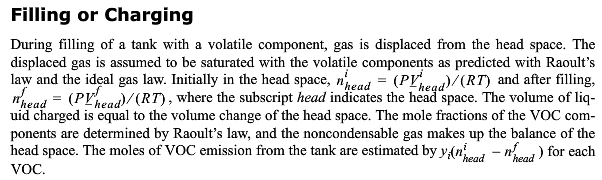 30
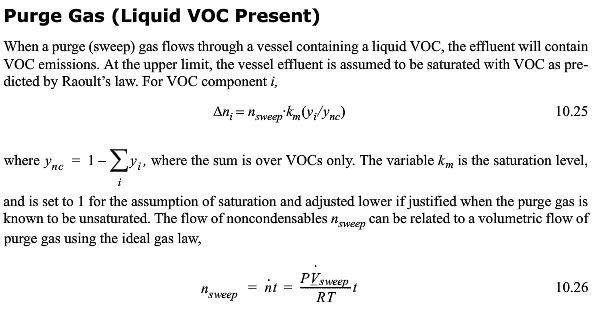 31
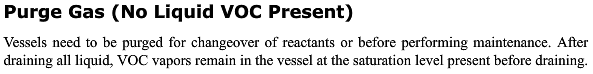 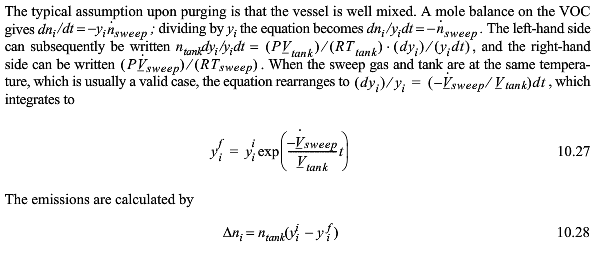 32
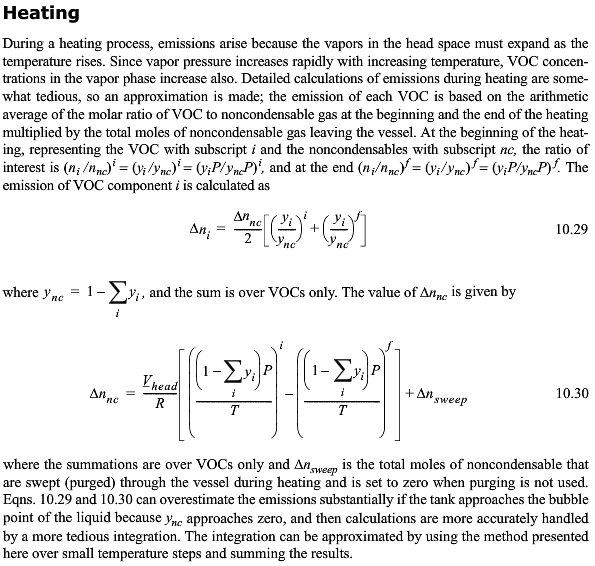 33
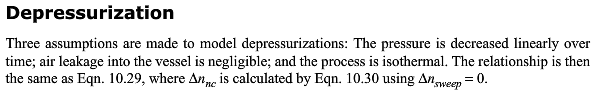 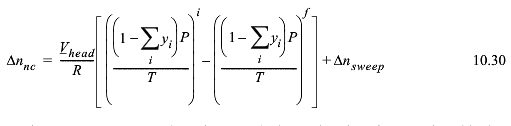 34
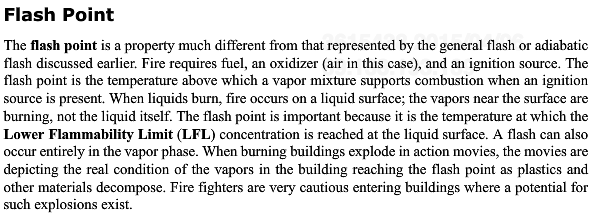 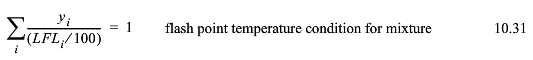 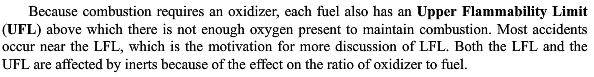 35
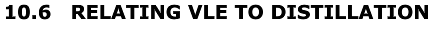 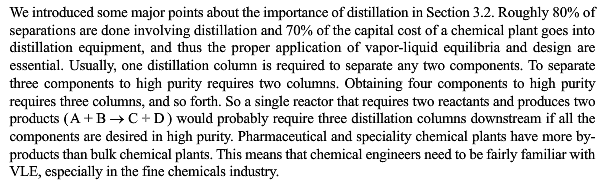 36
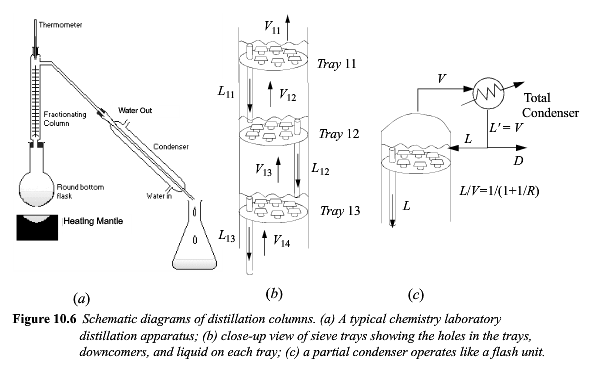 37
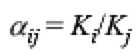 Relative Volatility
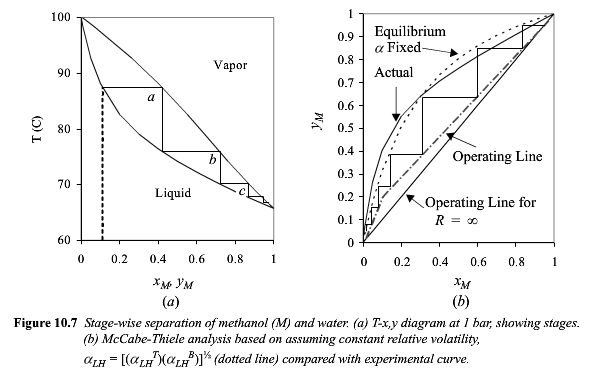 38
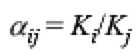 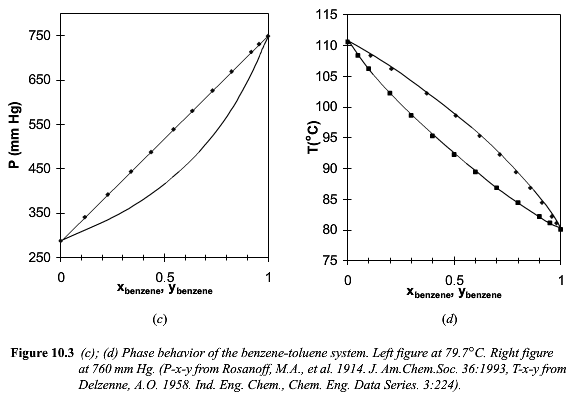 Relative Volatility
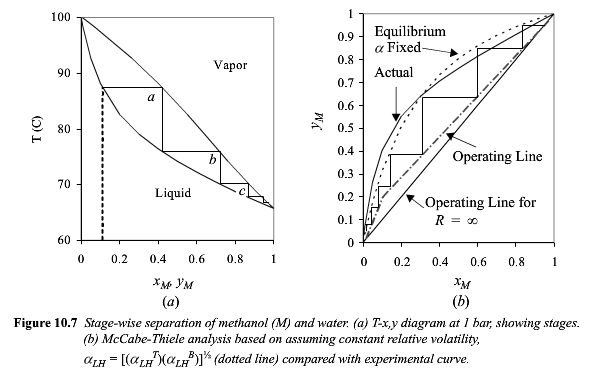 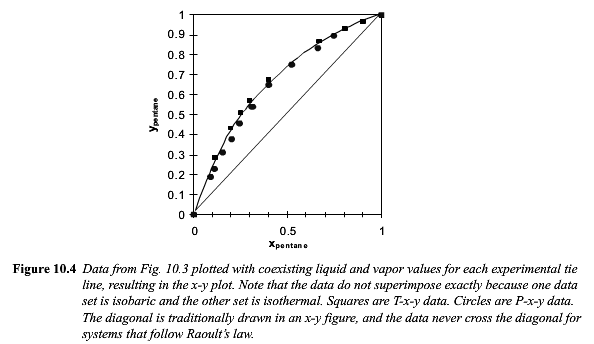 39
McCabe-Thiele
Method
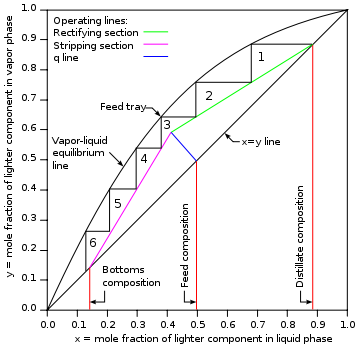 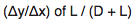 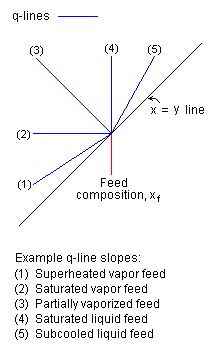 (1-q)/q
Draw for LK
Or Lower Boiling
Component
40
From wikipedia
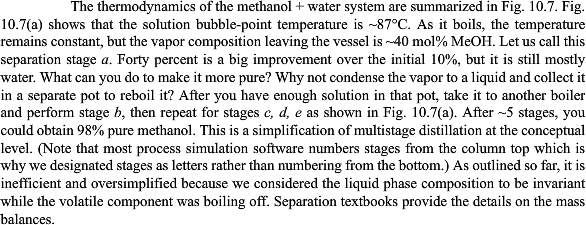 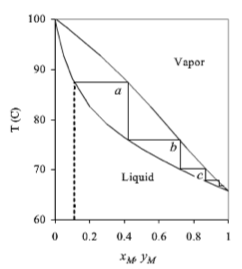 41
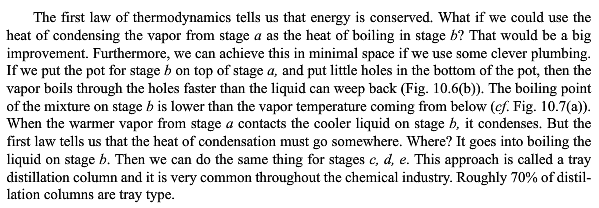 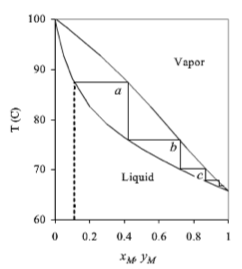 42
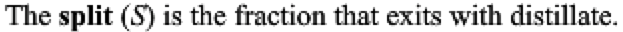 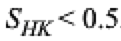 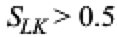 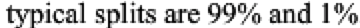 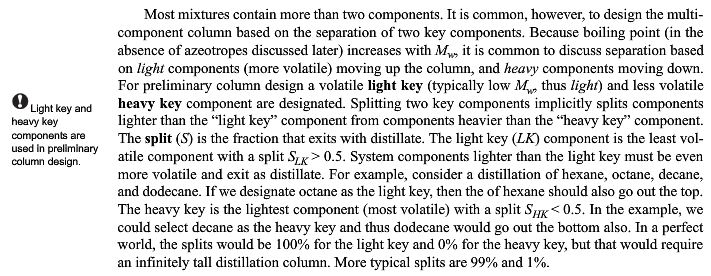 43
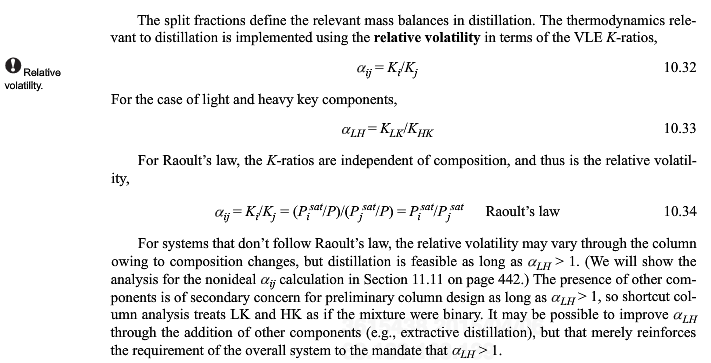 44
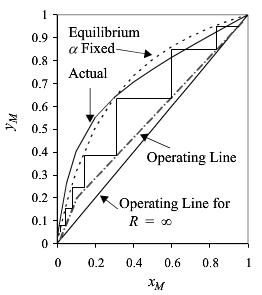 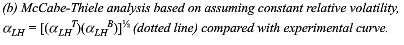 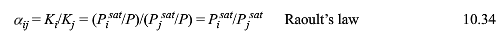 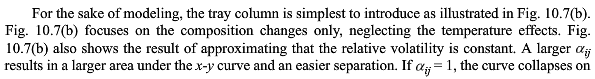 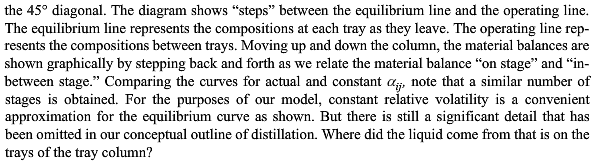 45
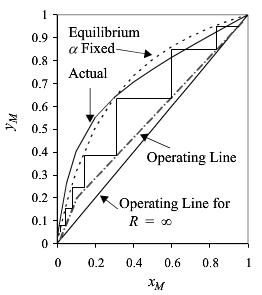 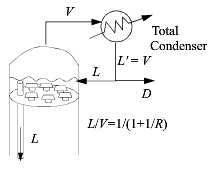 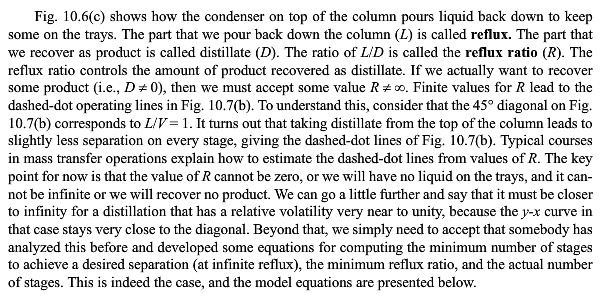 46
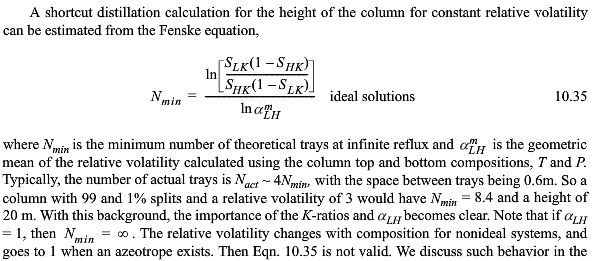 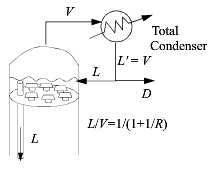 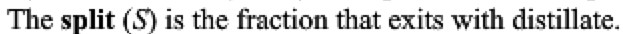 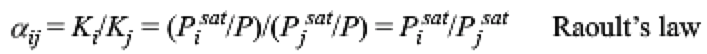 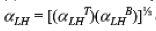 47
Ideal system versus non-ideal systems
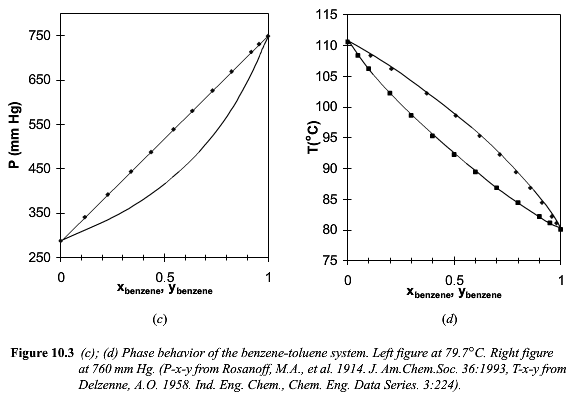 Positive Deviation
From Raoult’s Law
Minimum Boiling Azeotrope
(Maximum Pressure)

Negative Deviation
Maximum Boiling Azeotrope
(Minimum Pressure)
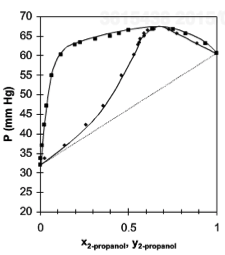 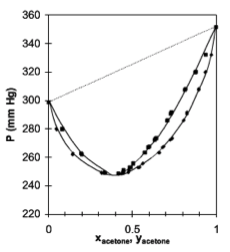 48
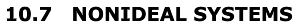 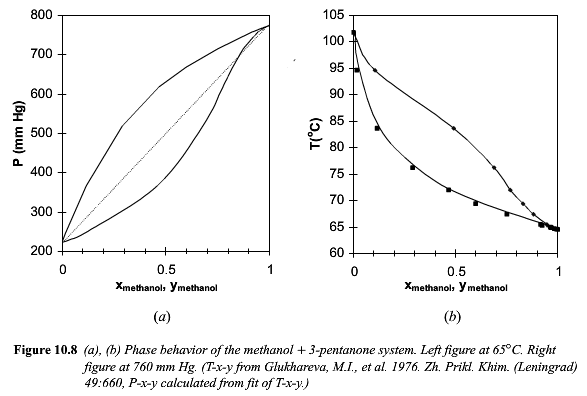 49
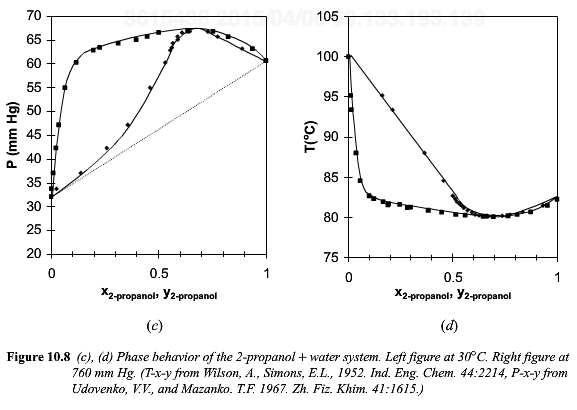 50
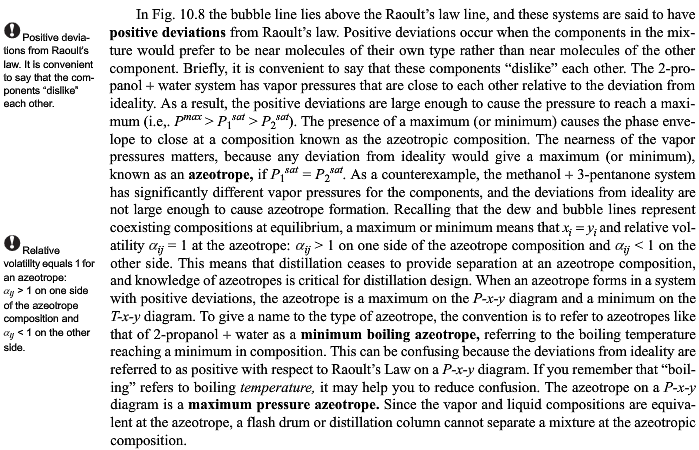 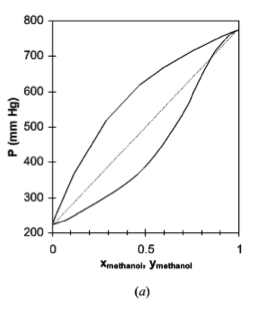 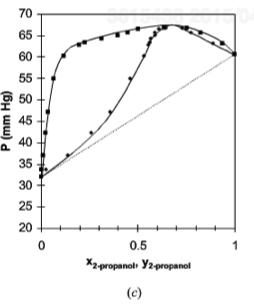 51
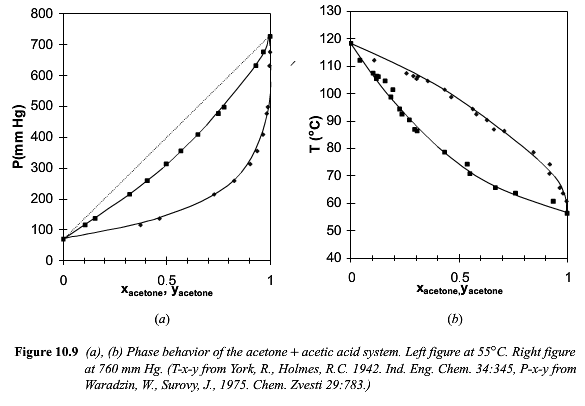 52
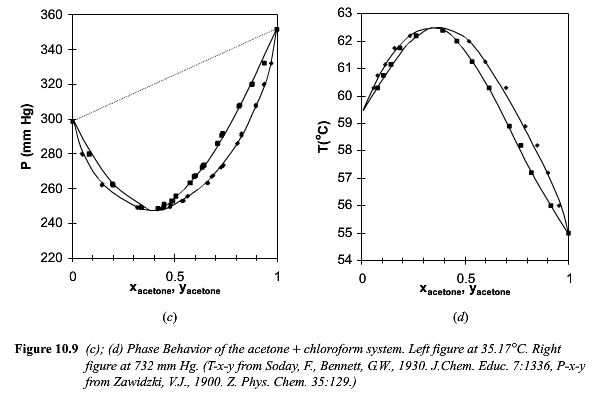 53
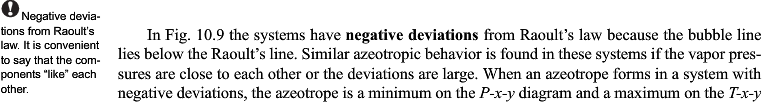 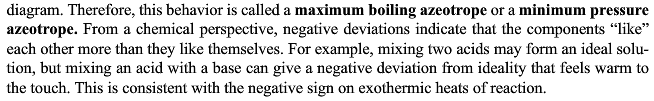 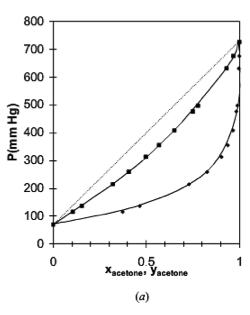 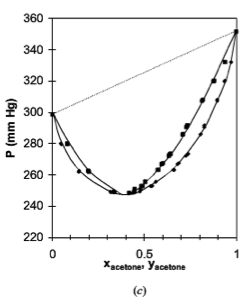 54
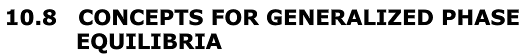 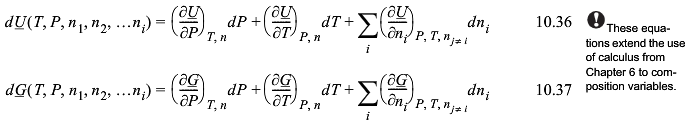 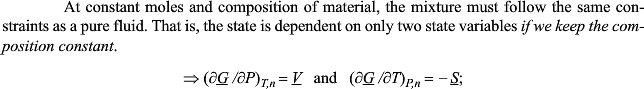 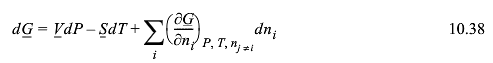 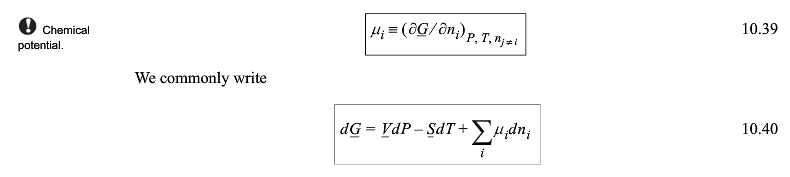 55
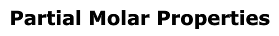 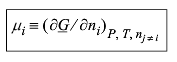 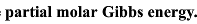 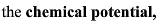 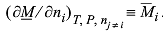 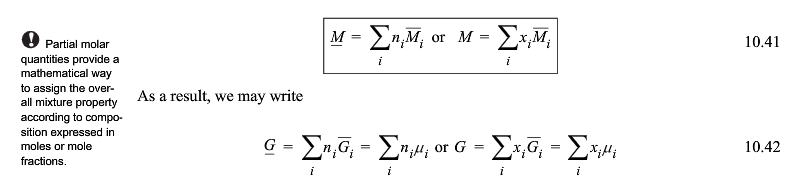 56
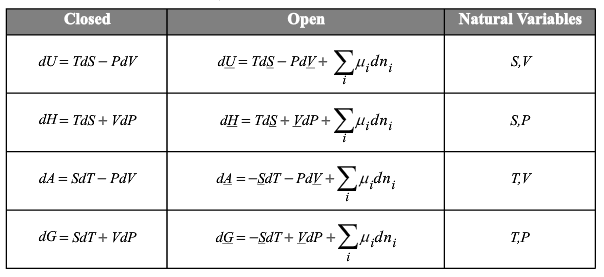 57
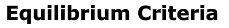 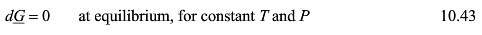 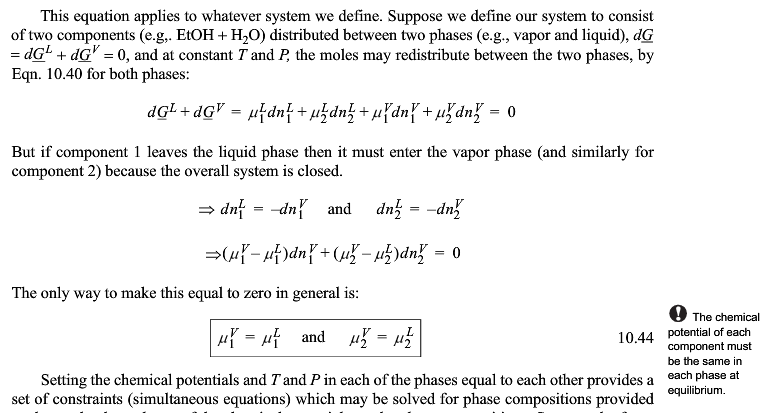 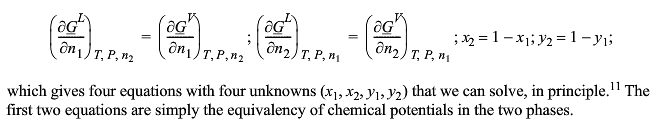 58
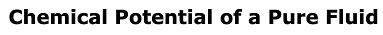 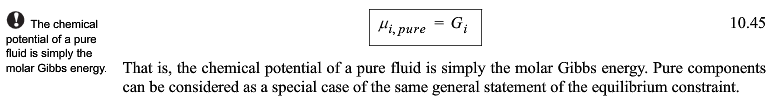 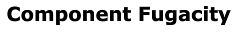 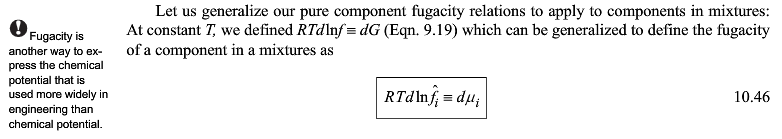 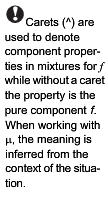 59
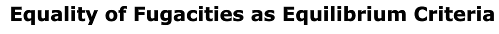 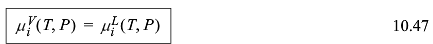 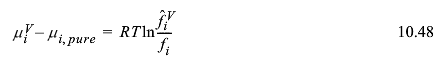 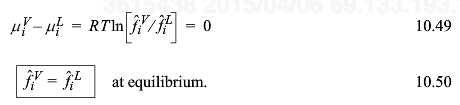 60
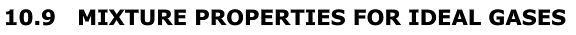 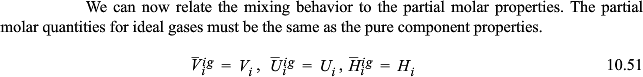 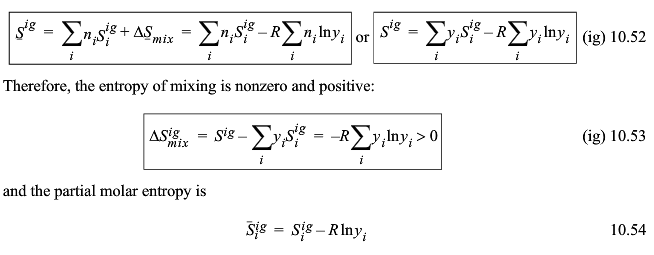 61
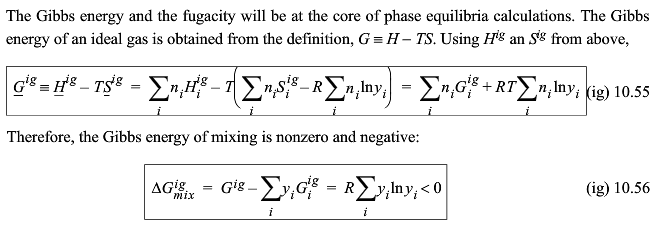 T
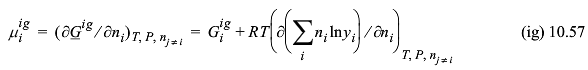 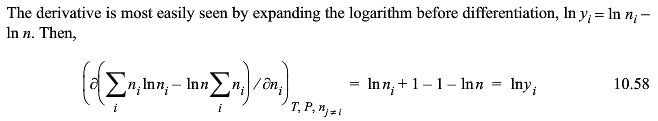 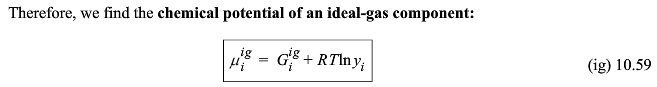 62
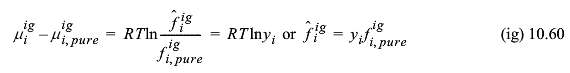 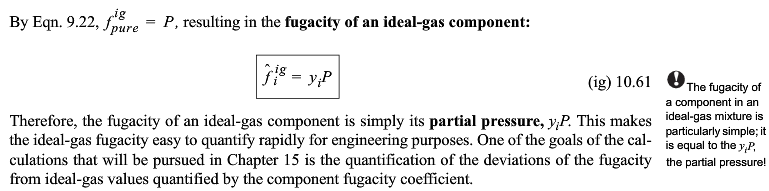 63
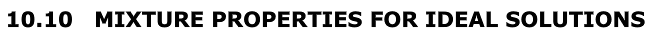 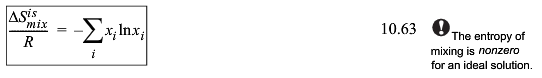 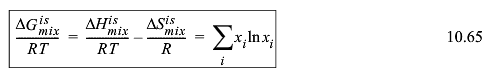 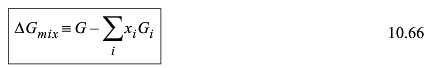 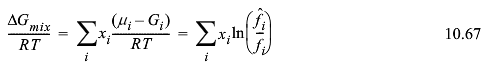 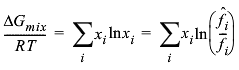 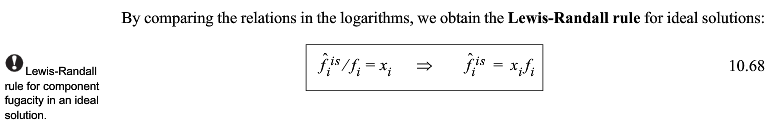 64
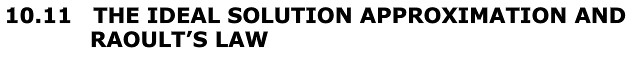 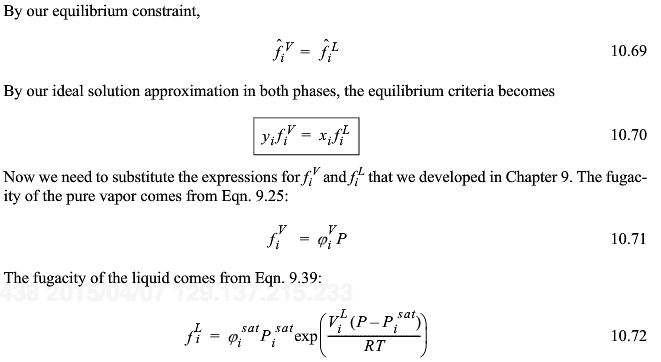 65
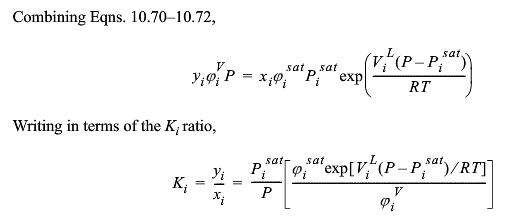 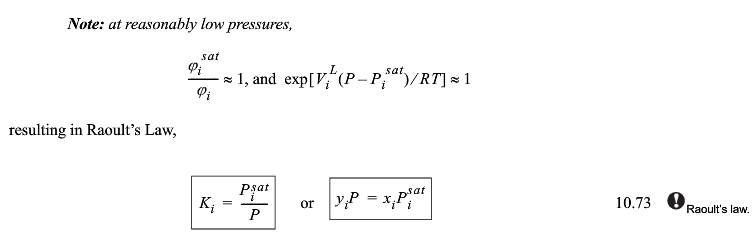 66